Interactions of Skeletal Muscles
Skeletal muscles work _________________________ or in _


Muscles only _______________(never push)

As muscles shorten, the insertion generally moves toward the origin
Muscles: Functional Groups
provide the major force for producing a specific movement
 
oppose or reverse a particular movement
 
Add force to a movement
Reduce undesirable or unnecessary movement
 
synergists that immobilize a bone or muscle’s origin
Naming Skeletal Muscles
bone or body region associated with the muscle

 
e.g., the deltoid muscle (deltoid = triangle)
Naming Skeletal Muscles
maximus (largest), minimus (smallest), longus (long)
 
 rectus (fibers run straight), transversus, and oblique (fibers run at angles to an imaginary defined axis)
Naming Skeletal Muscles
Number of _
 biceps (two origins) and triceps (three origins)
Location of _
named according to point of origin or insertion 
 
 flexor or extensor, as in the names of muscles that flex or extend, respectively
Arrangement of Fascicles
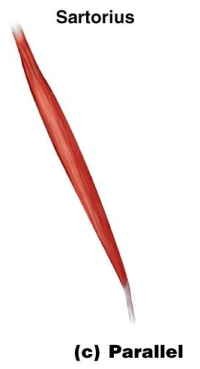 fascicles run parallel to the long axis of the muscle 
 sartorius 
 
spindle-shaped muscles 
 biceps brachii 
 
short fascicles that attach obliquely to a central tendon running the length of the muscle 
rectus femoris
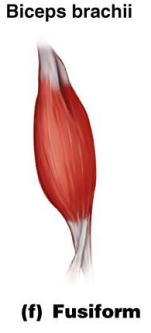 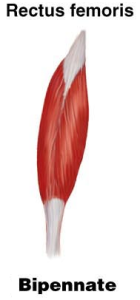 Arrangement of Fascicles
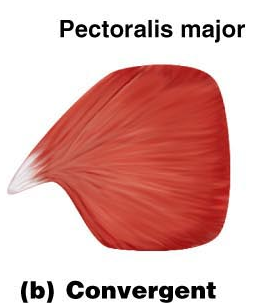 fascicles converge from a broad origin to a single tendon insertion 
 pectoralis major 
     
fascicles are arranged in concentric rings 
orbicularis oris
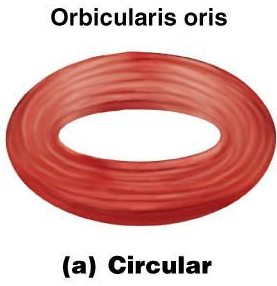 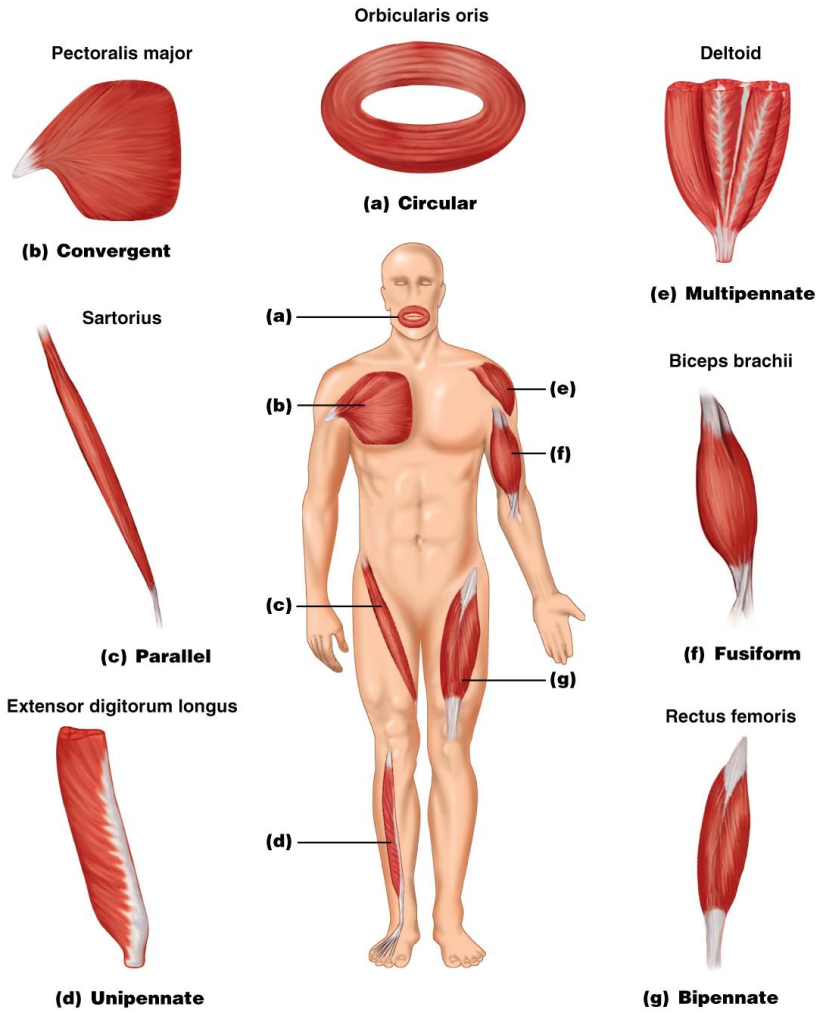 Figure 10.1
Major Skeletal Muscles: Anterior View
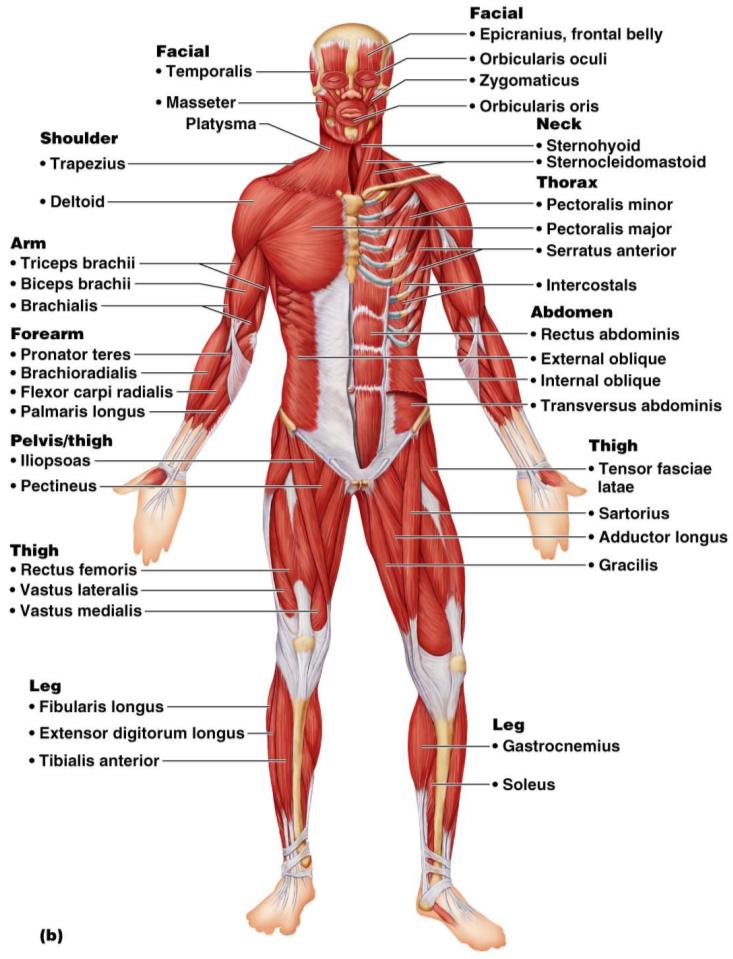 The 40 superficial muscles here are divided into 10 regional areas of the body
Figure 10.4b
Major Skeletal Muscles: Posterior View
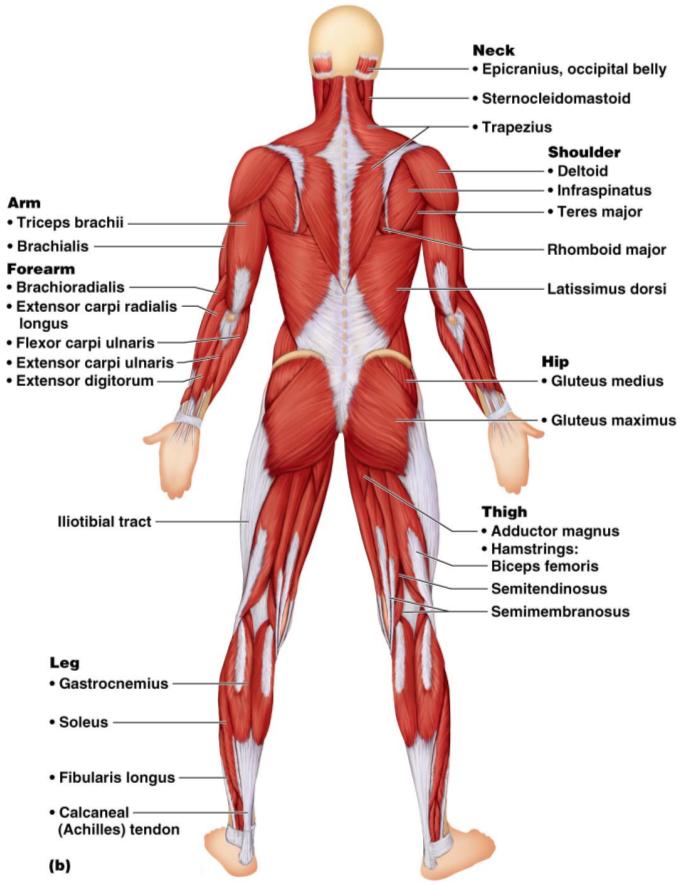 The 27 superficial muscles here are divided into seven regional areas of the body
Figure 10.5b
Muscles: Name, Action, and Innervation
Name and description of the muscle 
be alert to information given in the name 
Origin and insertion
 

Action 
best learned by _________________________________________ on one’s own body
Nerve supply
name of major nerve that innervates the muscle
Muscles of the Scalp
Epicranius (___________________________) – bipartite muscle consisting of the:
 
 
Galea aponeurotica – cranial ___________________________________ connecting above muscles
These two muscles have alternate actions of pulling the scalp forward and backward
Muscles of the Face
11 muscles are involved in lifting the eyebrows, flaring the nostrils, opening and closing the eyes and mouth, and smiling

All are innervated by __________________________________ (facial nerve)

Usually insert ______________________ (rather than bone), and adjacent muscles often fuse
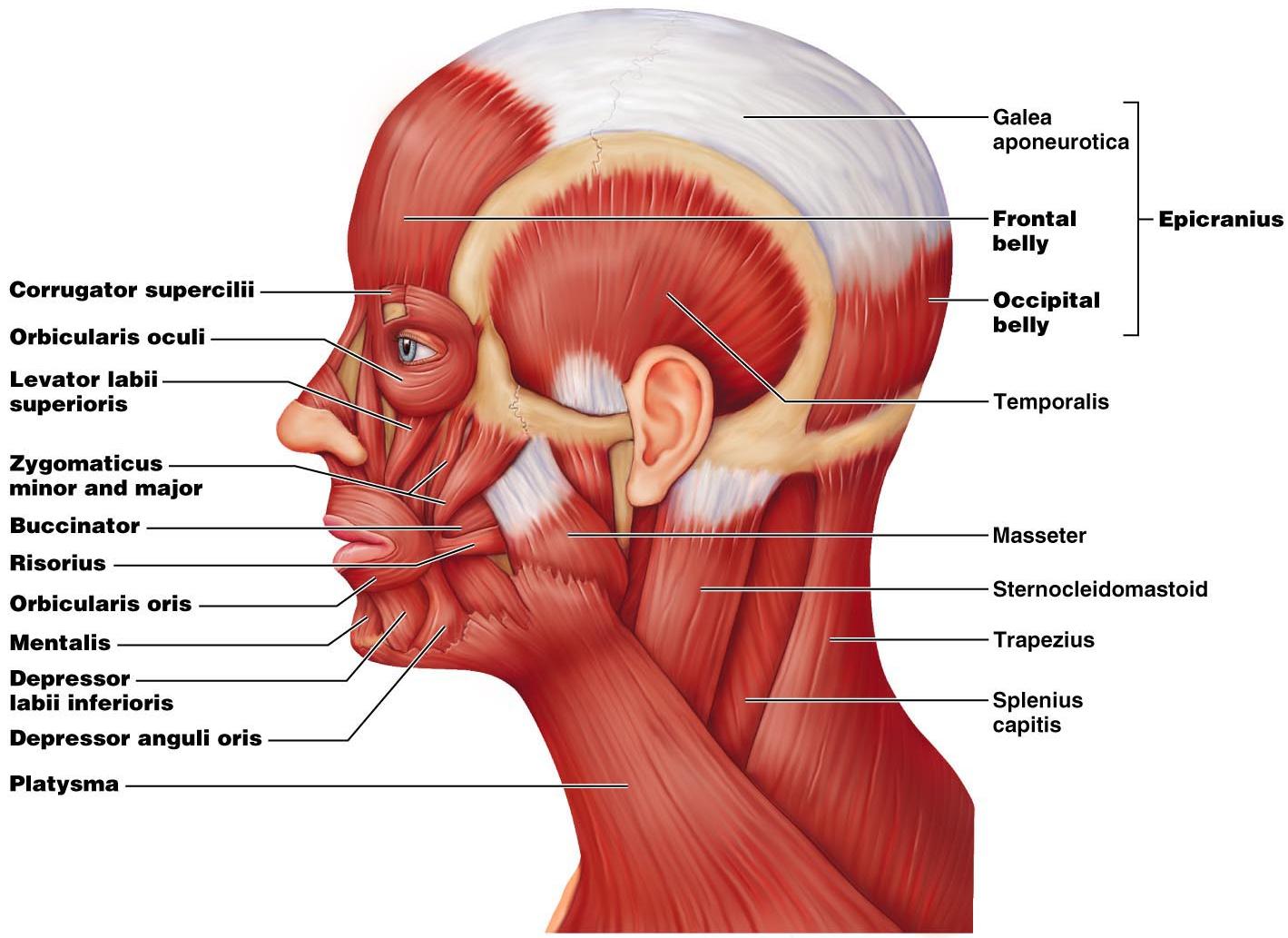 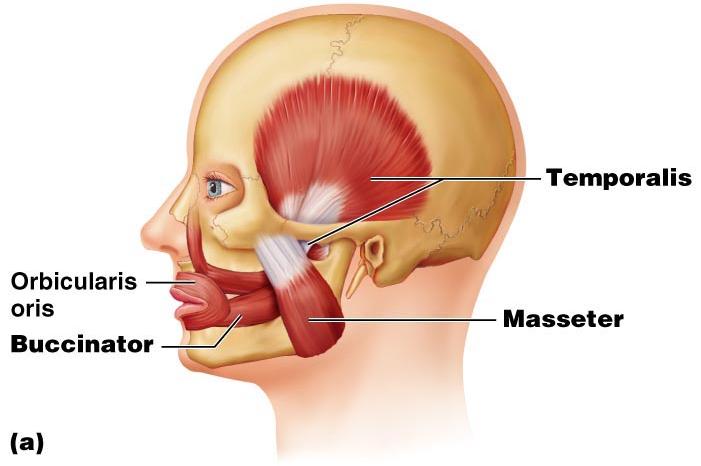 Muscles of Mastication
There are ____________________________________ of muscles involved in mastication
Prime movers 
 
Grinding movements 
 
All are innervated by _
Extrinsic Tongue Muscles
Three major muscles that _

All are innervated by cranial nerve _
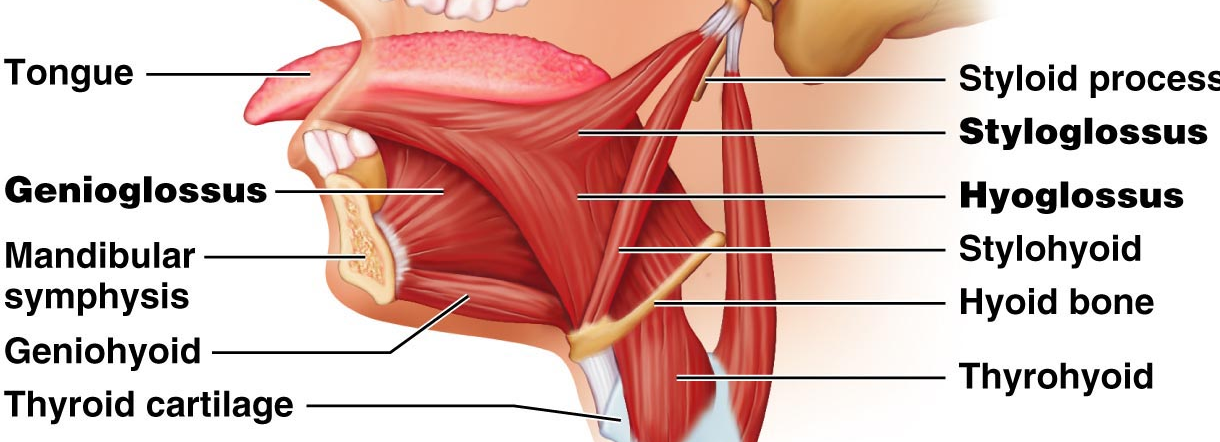 Muscles of the Neck: Head Movements
sternocleidomastoid
_____________________________ to head flexion 
 suprahyoid and infrahyoid
 
 sternocleidomastoid and scalene muscles
Head extension 
deep splenius muscles and aided by the _
Trunk Movements: Deep Back Muscles
The prime mover of _
erector spinae
Erector spinae muscles consist of ______________________________ on each side of the vertebrae 
 
 
 
Lateral bending of the back 
unilateral contraction of these muscles
Other deep back extensors include the semispinalis muscles and the quadratus lumborum
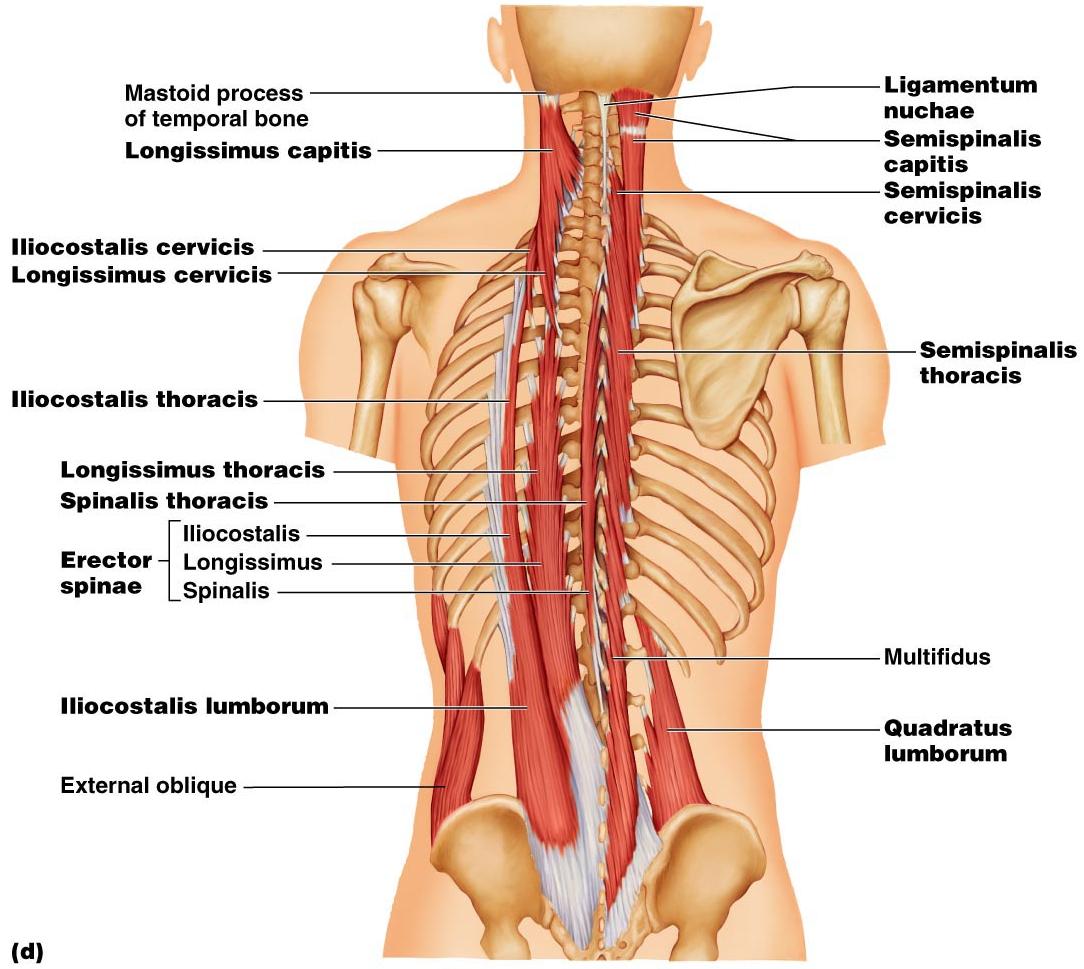 Figure 10.9d
Trunk Movements: Short Muscles
Four short muscles extend from one vertebra to another

These muscles are synergists in ________________________________ of the spine
Muscles of Respiration: External Intercostals
The primary function of deep thoracic muscles is to _


______________________
more superficial layer that lifts the rib cage 
increases thoracic volume to allow inspiration
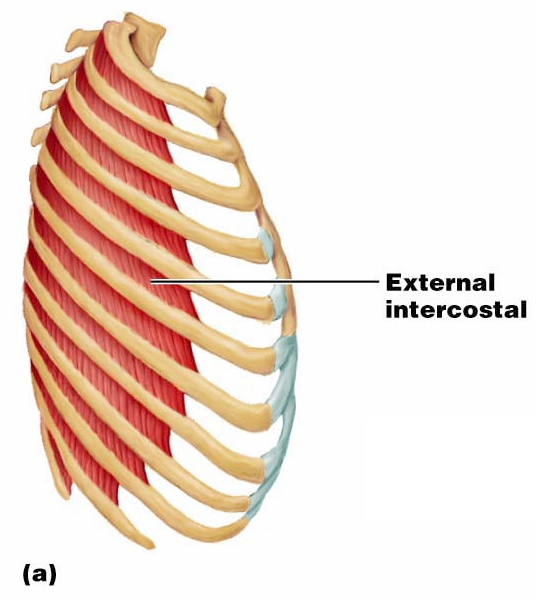 Muscles of Respiration: Internal Intercostals
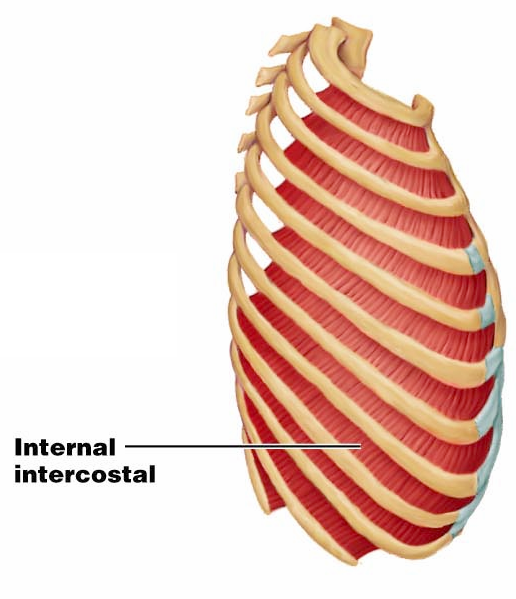 deeper layer that aids in forced expiration
 
most important muscle in inspiration
Muscles of the Abdominal Wall
The abdominal wall is composed of four paired muscles
 
external obliques, 
 
rectus abdominis), 
their fasciae, and their _
Fascicles of these muscles run at right and oblique angles to one another, giving the abdominal wall added strength
Muscles of the Abdominal Wall
In addition to forming the abdominal wall, these muscles:
Are involved with ________________________ and rotation of the trunk

Help promote __________________________, defecation, ___________________________, vomiting, coughing, and _
Muscles of the Abdominal Wall
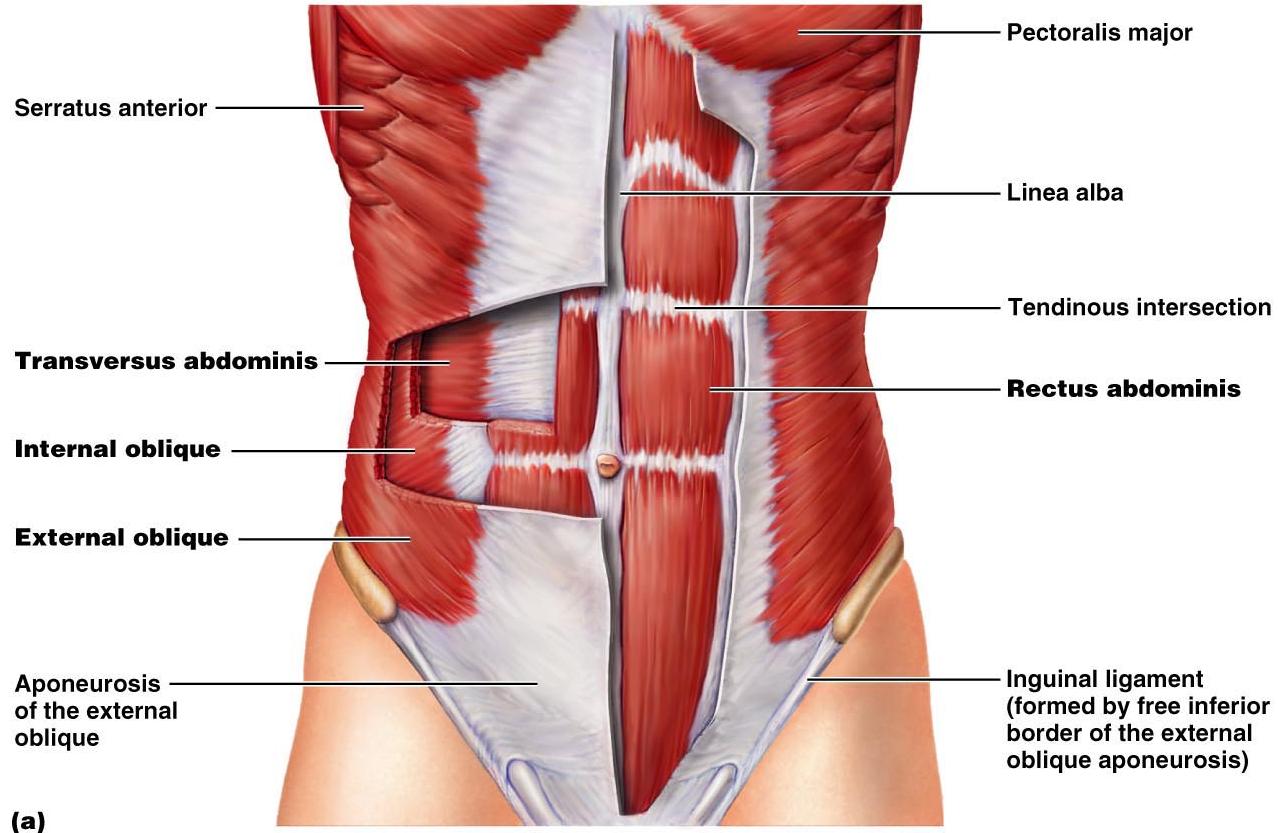 Figure 10.11a
Muscles of the Abdominal Wall
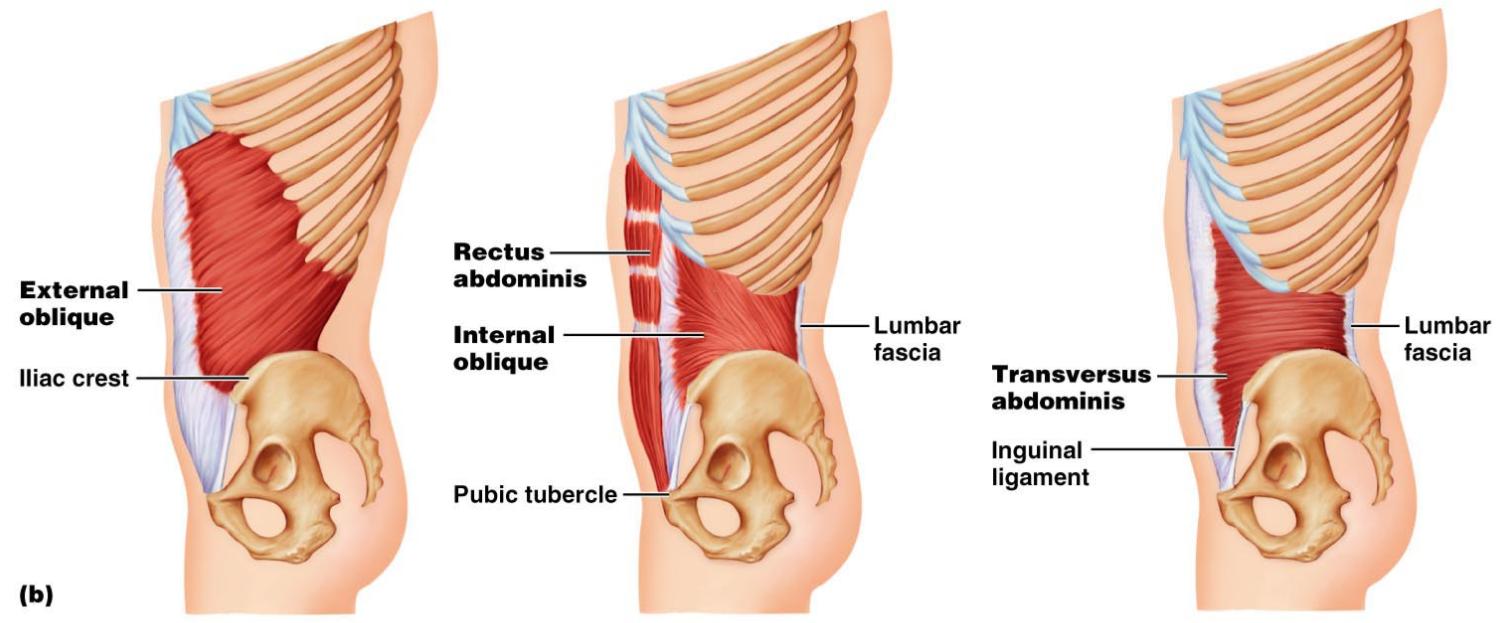 Figure 10.11b
Extrinsic Shoulder Muscles
Muscles of the thorax
Anterior: 
pectoralis major, pectoralis minor, serratus anterior, and subclavius 
Posterior: 
latissimus dorsi, trapezius muscles, levator scapulae, and rhomboids 
These muscles are involved with the _________________________________________ including elevation, depression, rotation, and lateral and medial movements

Prime movers of shoulder elevation are the _
Extrinsic Shoulder Muscles
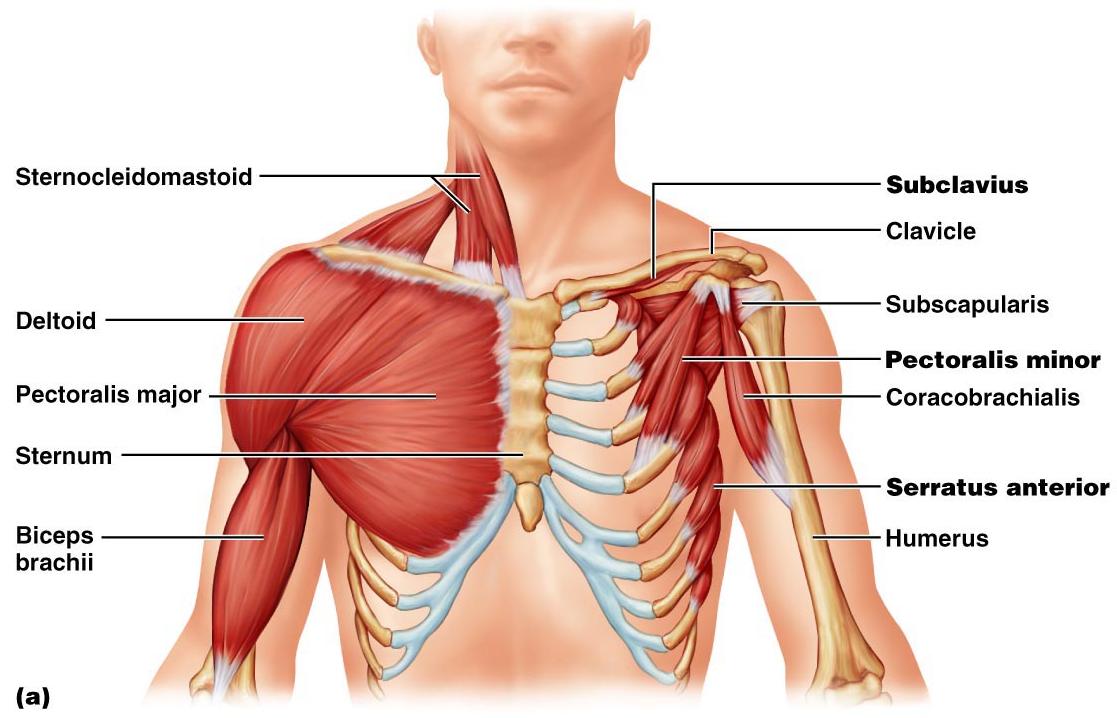 Figure 10.13a
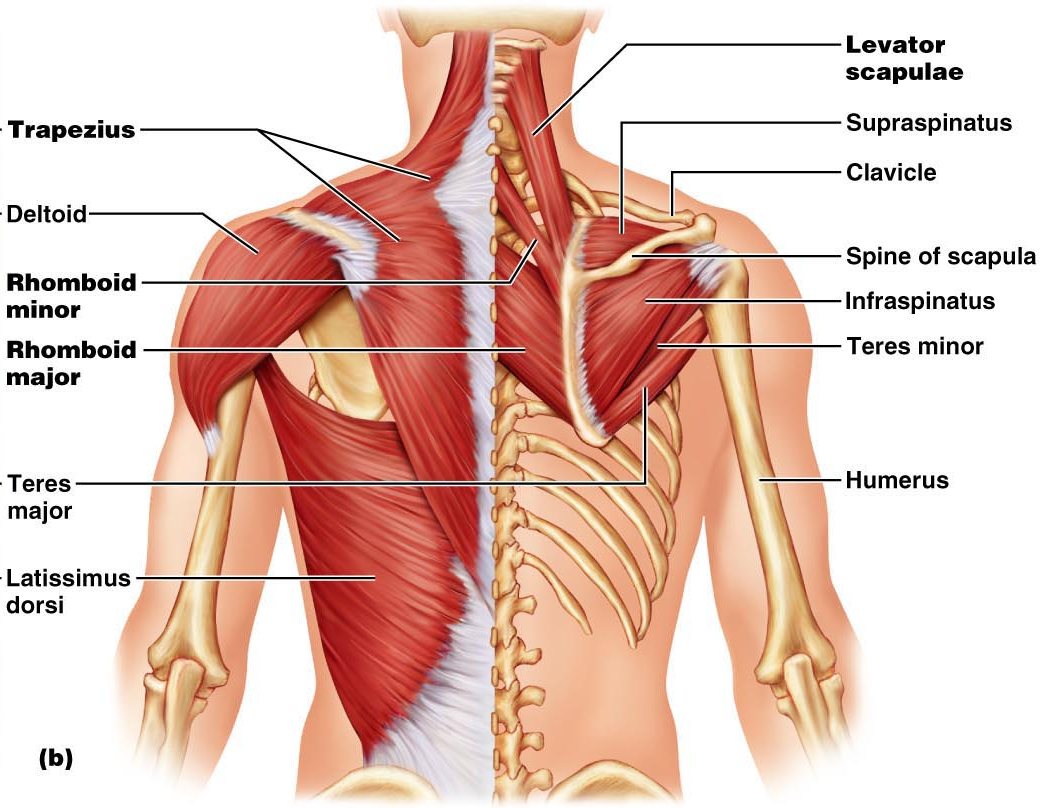 Figure 10.13b
Muscles Crossing the Shoulder
Nine muscles cross the shoulder joint and insert into the humerus
Prime movers include:
Pectoralis major 
 
Latissimus dorsi and posterior fibers of the deltoid 
 
Middle fibers of the deltoid
Muscles Crossing the Shoulder
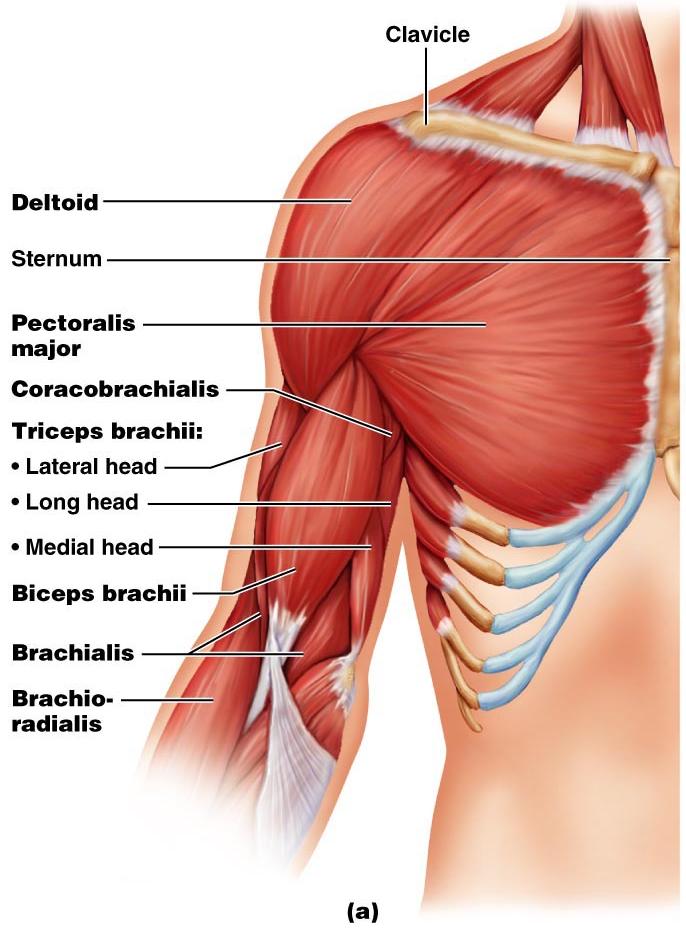 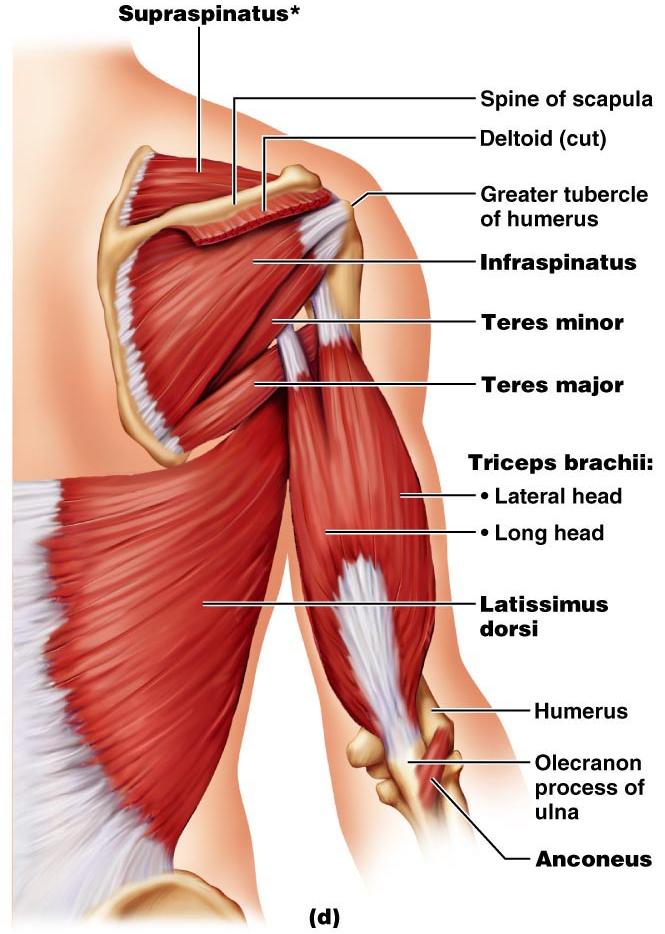 Muscles Crossing the Shoulder
Rotator cuff muscles
 
 
 
 

Function mainly to reinforce the capsule of the shoulder
Secondarily act as synergists and fixators
Muscles Crossing the Elbow
Forearm extension
prime mover of forearm extension
 
weak synergist 
The
Muscles Crossing the Elbow
Forearm flexion

chief forearm flexors
 

synergist 
The _
helps stabilize the _
Muscles of the Forearm
Forearm muscle groups: 
those that cause _
those that move the _

These muscles insert via the flexor and extensor retinacula
Most _
Most _
Muscles of the Forearm
The pronator teres and pronator quadratus are not flexors, but _

The supinator muscle is a synergist with the biceps brachii in _
Muscles of the Forearm: Anterior
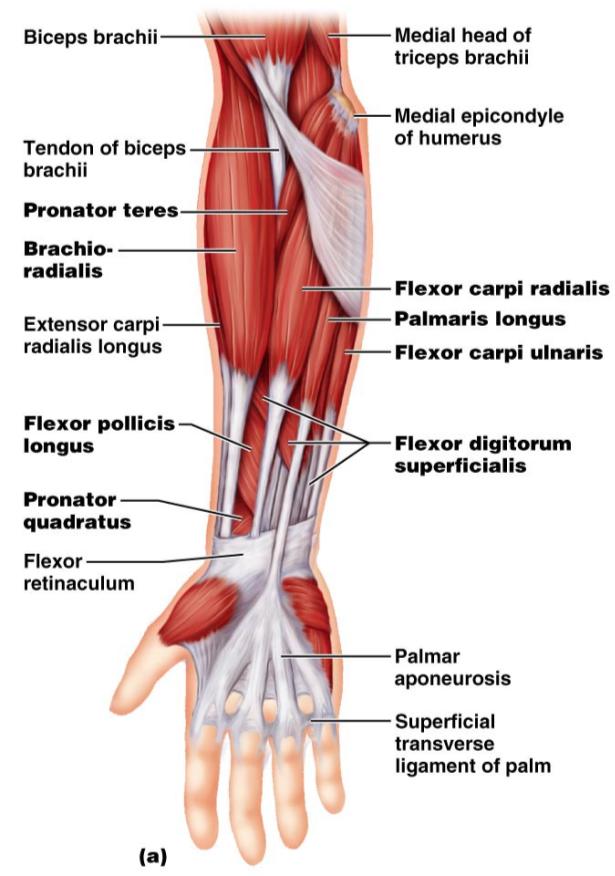 These muscles are primarily flexors of the wrist and fingers
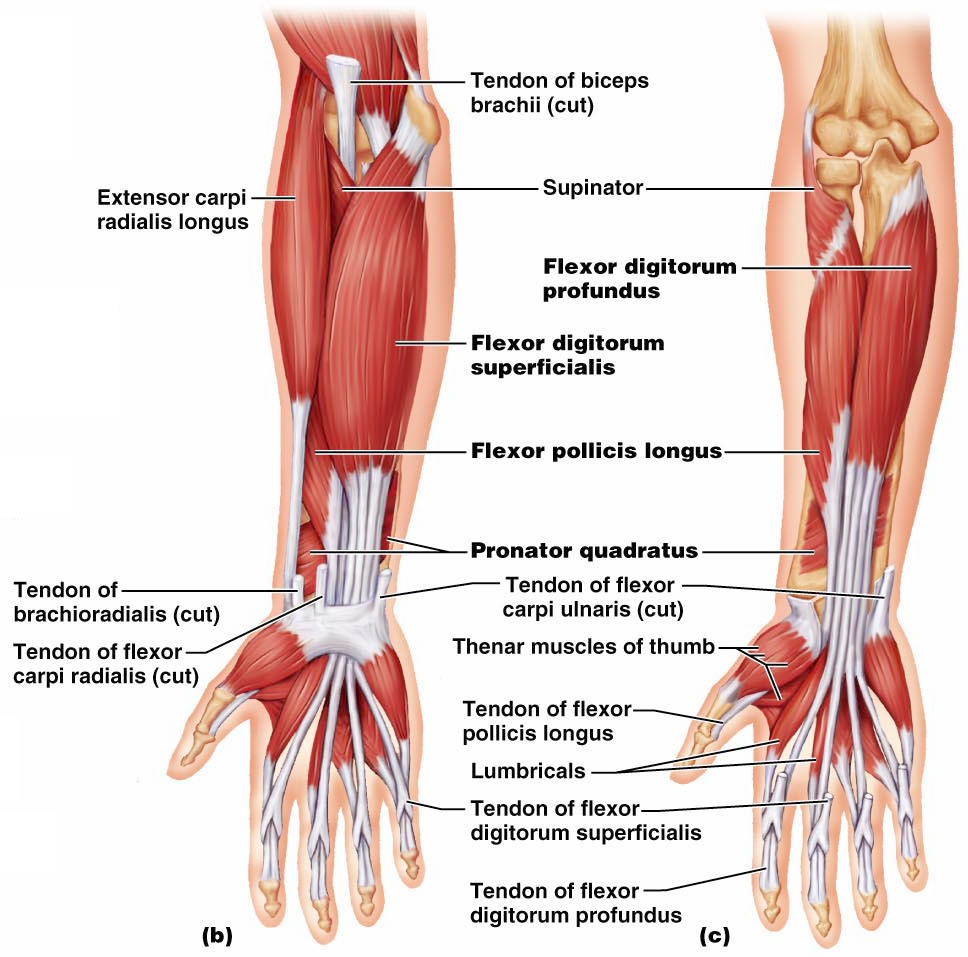 Figure 10.15b, c
Muscles of the Forearm: Posterior
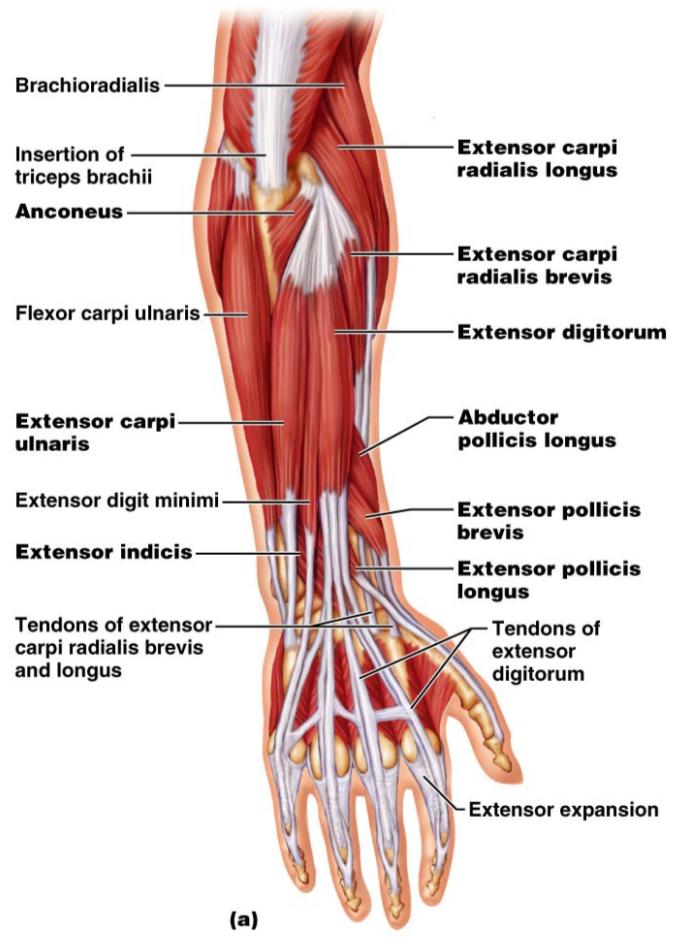 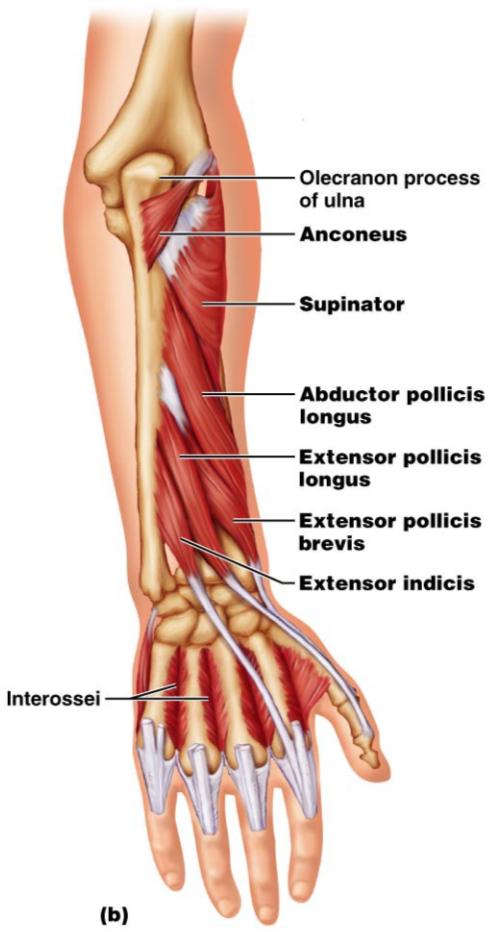 These muscles are primarily extensors of the wrist and digits
Figure 10.16a
Intrinsic Muscles of the Hand
These small muscles: 
Lie ____________________________ of the hand
none on the dorsal side 
Move the ______________________________ and fingers
Control precise movements 
Are the main abductors and adductors of the fingers
Produce _
move the thumb toward the little finger
Intrinsic Muscles of the Hand
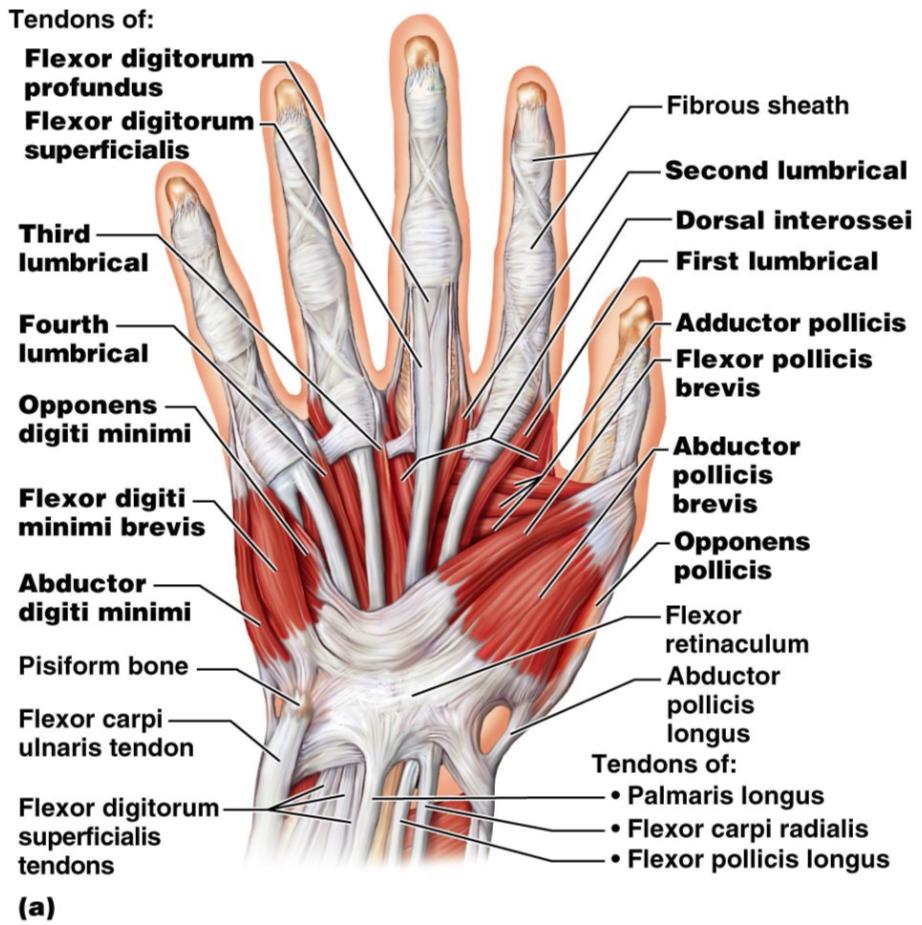 Figure 10.18a
Intrinsic Muscles of the Hand
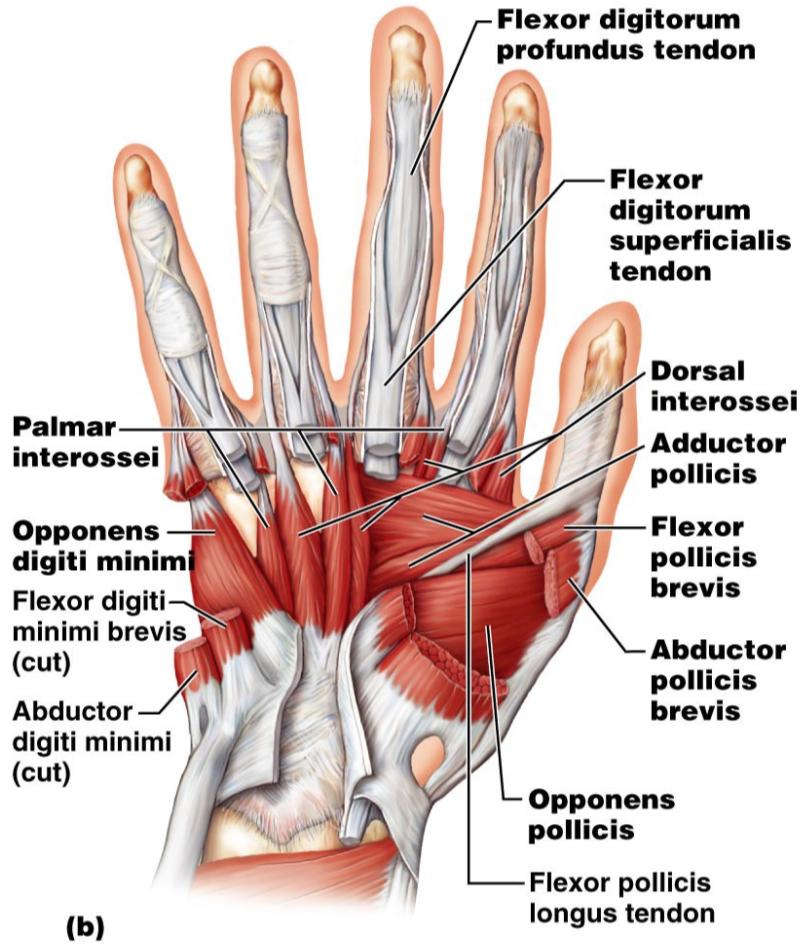 Figure 10.18b
Finger and Thumb Movements
Flexion
Thumb –  
Fingers –  
Extension
Thumb –  
Fingers –
Intrinsic Muscles of the Hand: Groups
There are _____________________ groups of intrinsic hand muscles
The thenar eminence and hypothenar eminence
each have a _

The midpalm muscles, the lumbricals and interossei, 	
 
The _
abduct and adduct the fingers
Intrinsic Muscles of the Hand: Groups
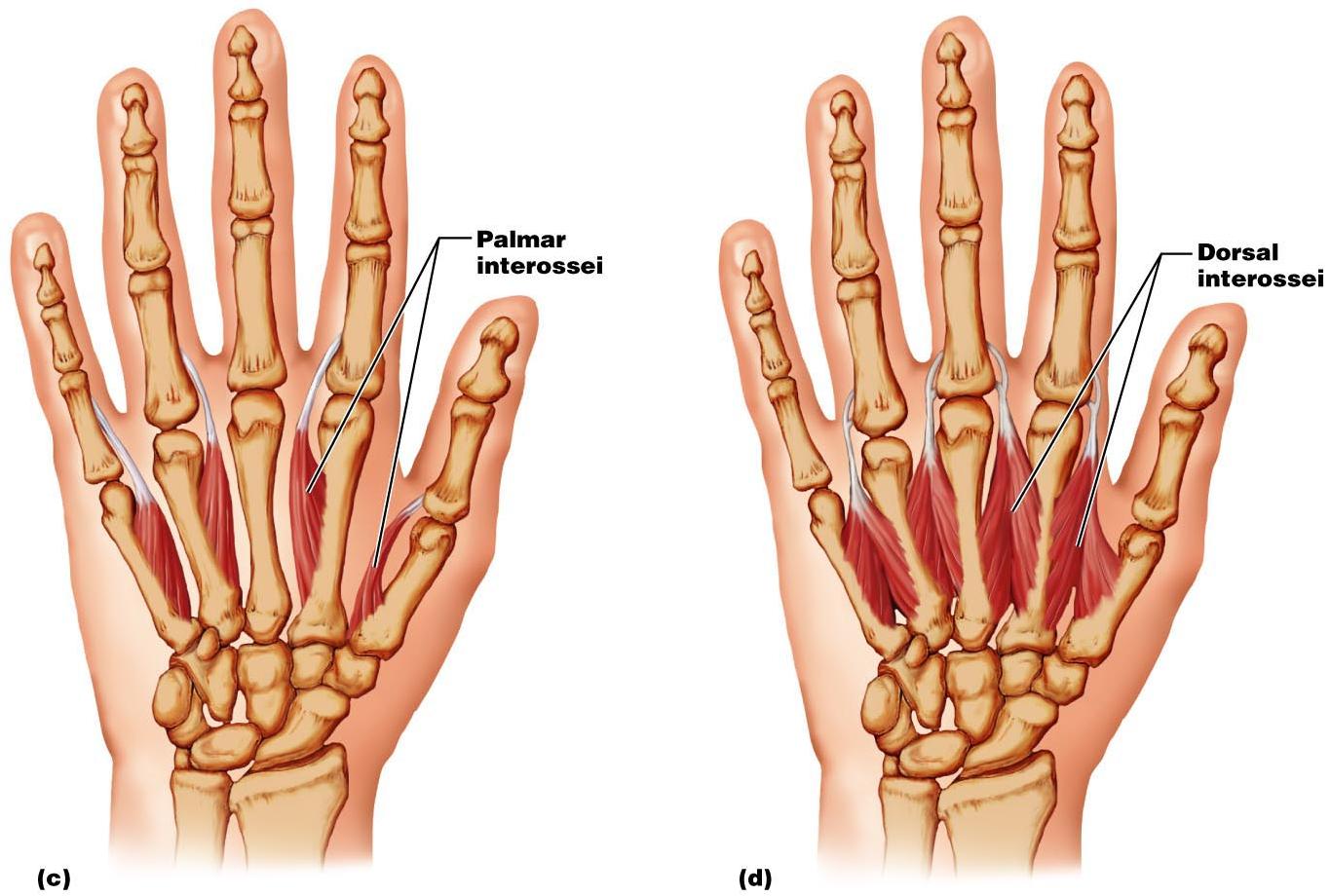 Figure 10.18c, d
Muscles Crossing Hip and Knee Joints
Most ___________________________________ muscles of the hip and thigh 
 
 
Posterior compartment muscles of the hip and thigh 
extend _
flex _
The medial compartment muscles
 
These three groups are enclosed by the fascia lata
Movements of the thigh at the Hip: Flexion and Extension
The ball-and-socket hip joint permits 
 
Extension
 
Adduction
 
Rotation 
The most important thigh flexors 
 
 
 

The medially located adductor muscles and sartorius assist in thigh flexion
Movements of the Thigh at the Hip: Flexion and Extension
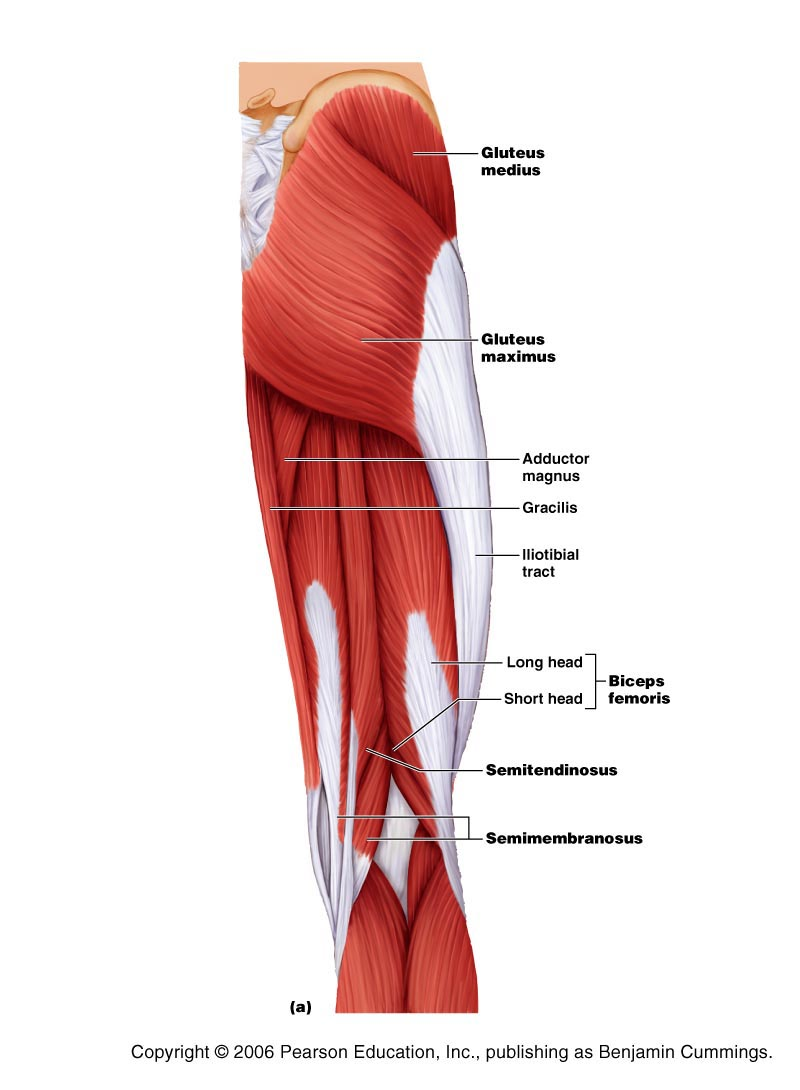 Thigh extension is primarily effected by the _
 
 
 

Forceful extension is aided by the gluteus maximus
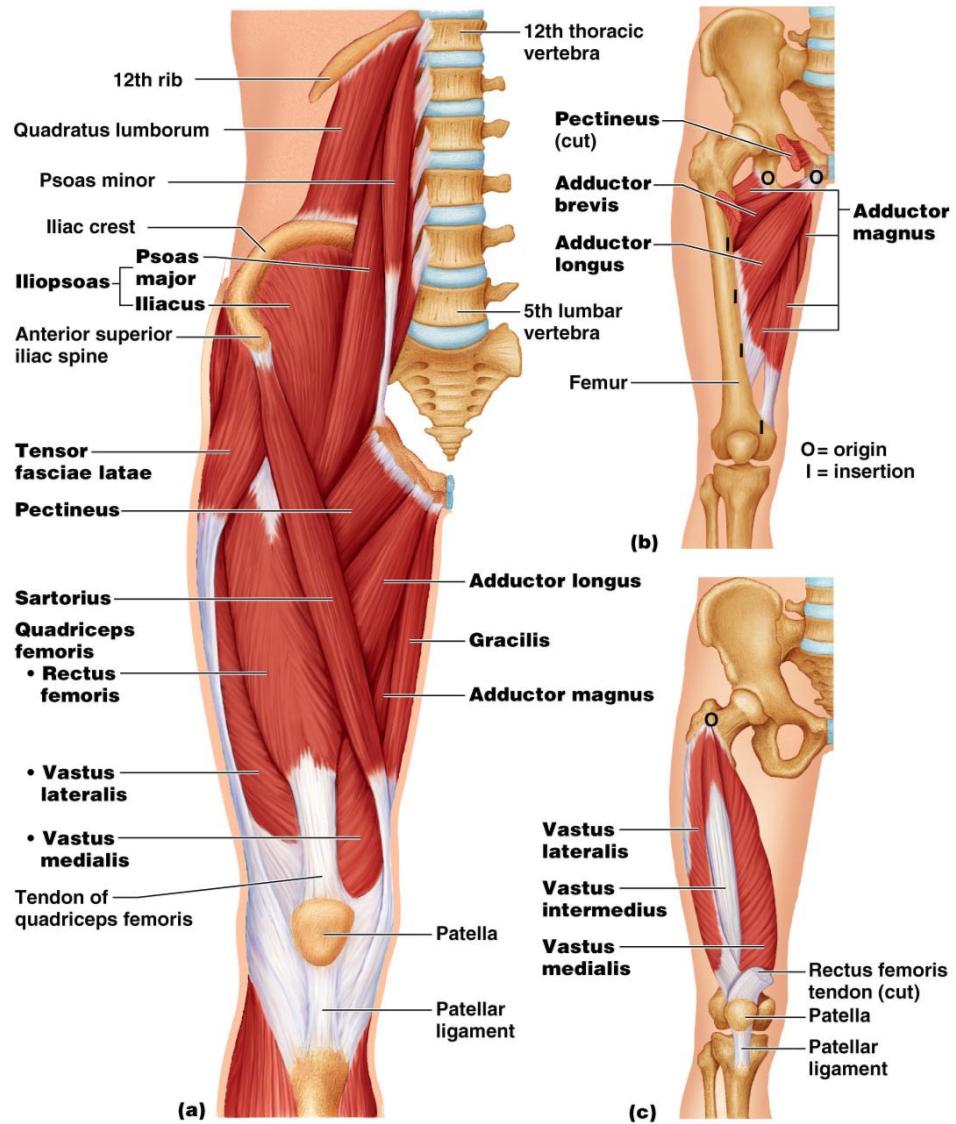 Movements of the Thigh at the Hip:
Abduction and rotation assisted by 
 
 
 antagonized by 
lateral rotators

Thigh adduction is the role of five adductor muscles 
adductor _
adductor _
adductor _
the _
gracilis
Movements of the Knee Joint
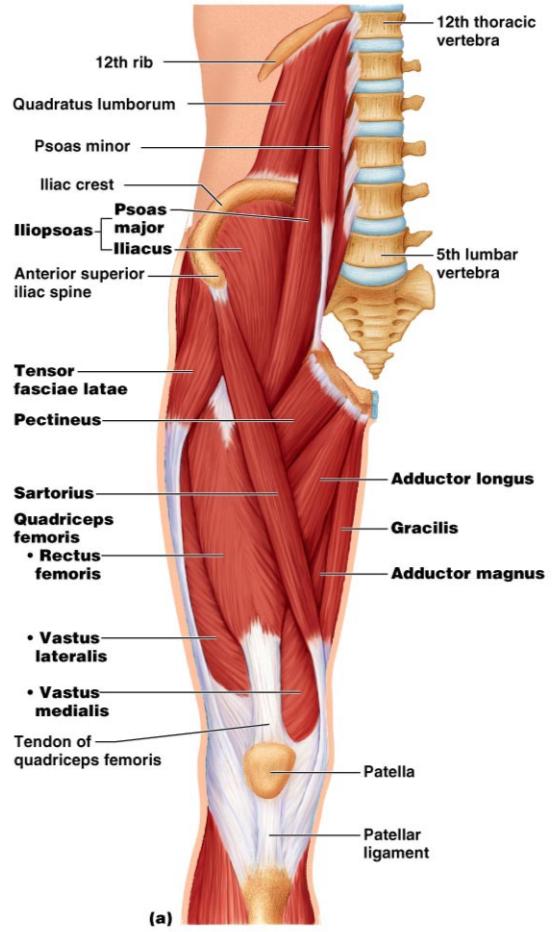 The sole extensor of the knee 
 


flex the _
 
and act as antagonists to the quadriceps femoris
Figure 10.19a
Fascia of the Leg
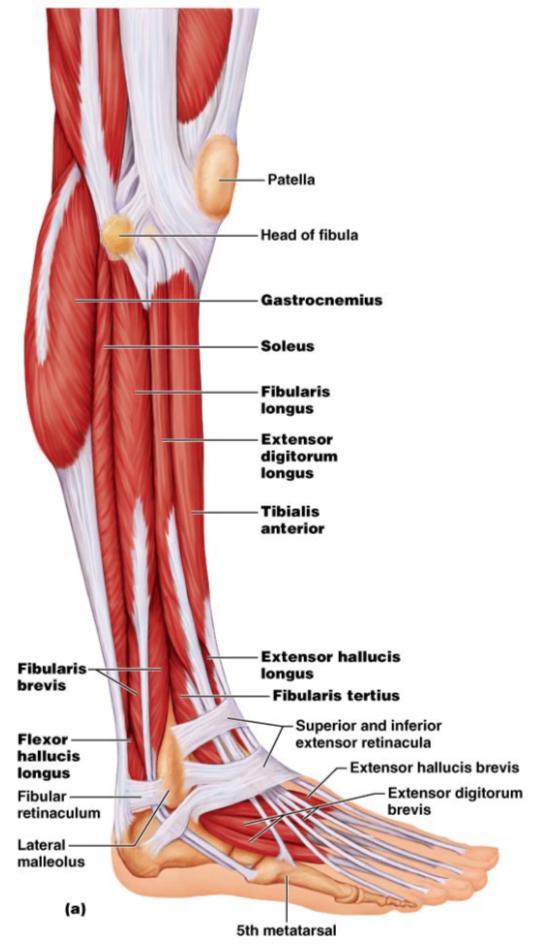 A deep fascia of the leg is continuous with the fascia lata
This fascia segregates the leg into _


Distally, the fascia thickens and forms the flexor, extensor, and fibular retinaculae
Figure 10.22a
Muscles of the Leg: Movements
Various leg muscles produce the following movements at the:
Ankle
 
Intertarsal joints
 
Toes
Muscles of the Anterior Compartment
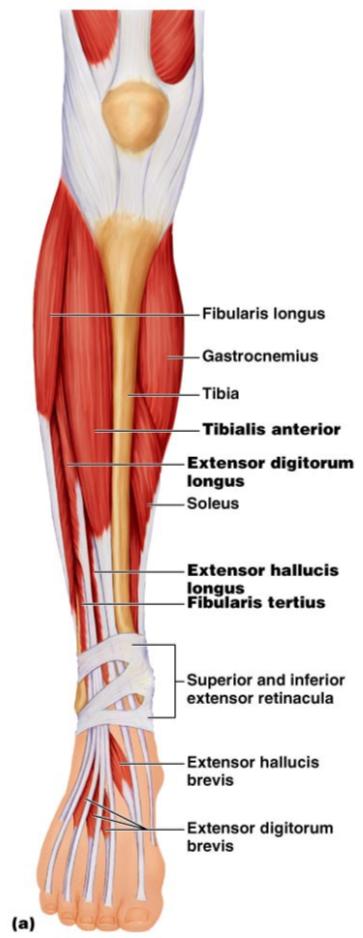 primary toe extensors and ankle dorsiflexors

 
extensor digitorum longus, 
 
fibularis tertius
Figure 10.21a
Muscles of the Lateral Compartment
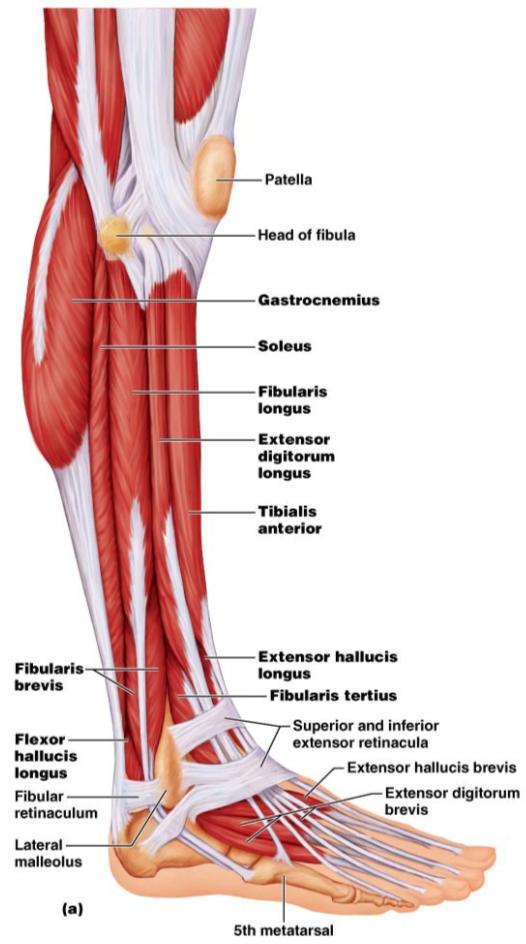 Plantar-flex and evert the foot
 

fibularis _
Figure 10.22a
Muscles of the Posterior Compartment
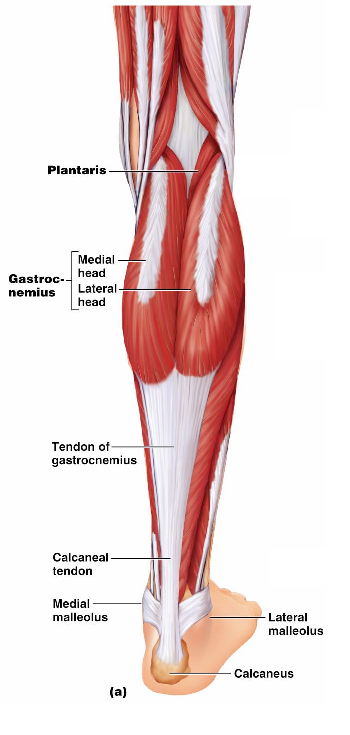 flex the foot and the toes

 
 
Tibialis posterior  
Flexor digitorum longus
Figure 10.23a
Muscles of the Posterior Compartment
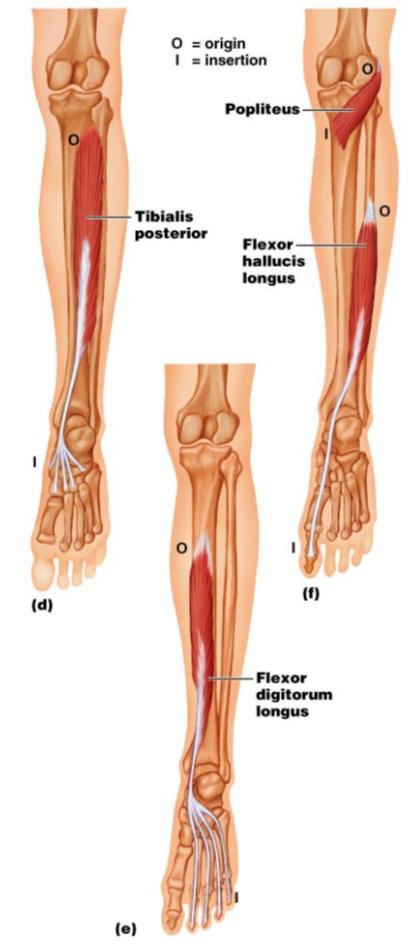 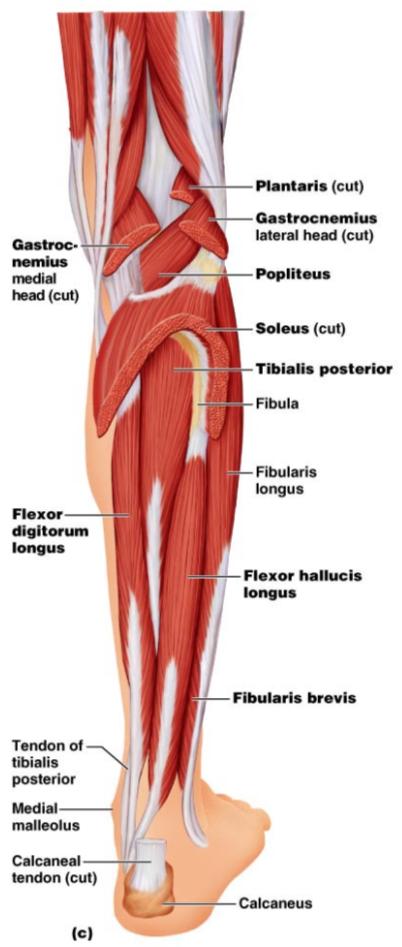 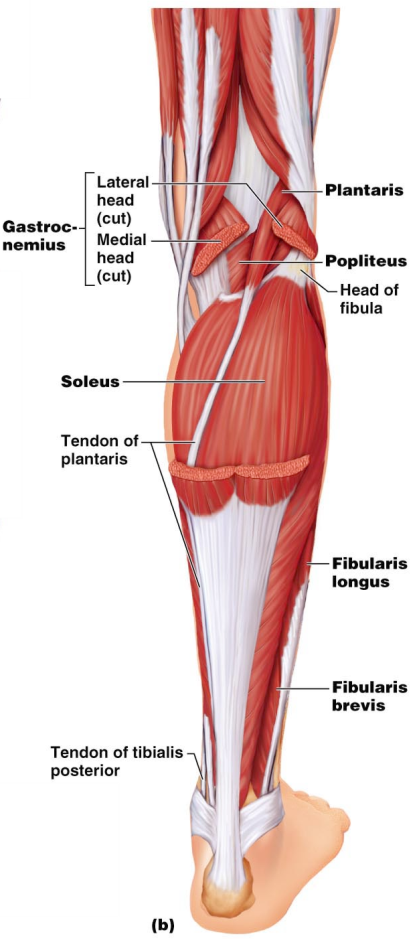 Figure 10.23b, c
Muscle Actions of the Thigh: Summary
Thigh muscles: 
Flex and extend the thigh (____________________________________)
Extend the leg (______________________________________)
Adduct the thigh (____________________________________)
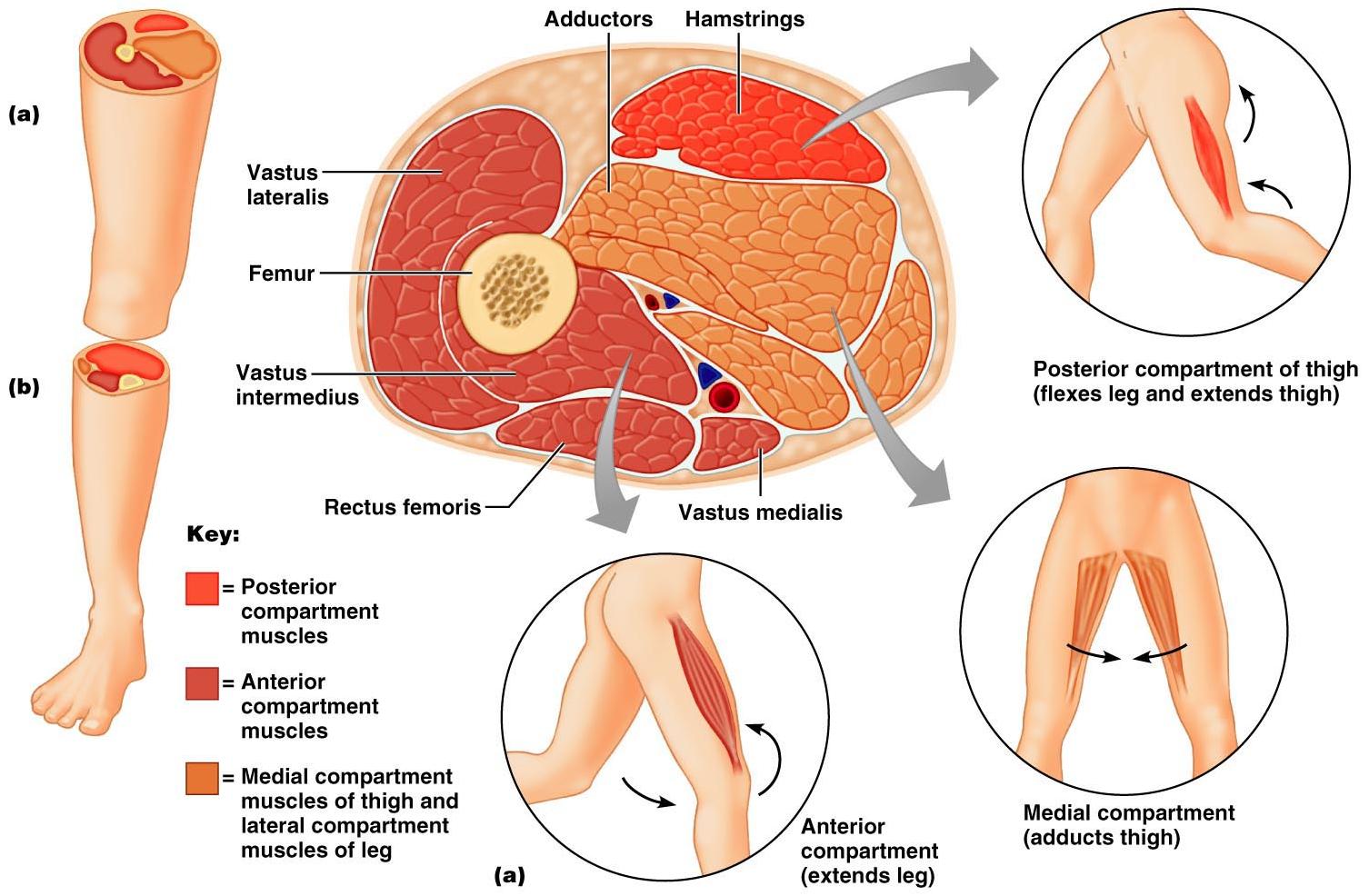 Muscle Actions of the Leg: Summary
Leg muscles:
Plantar flex and evert the foot 
 
Plantar flex the foot and flex the toes 
 
Dorsiflex the foot and extend the toes
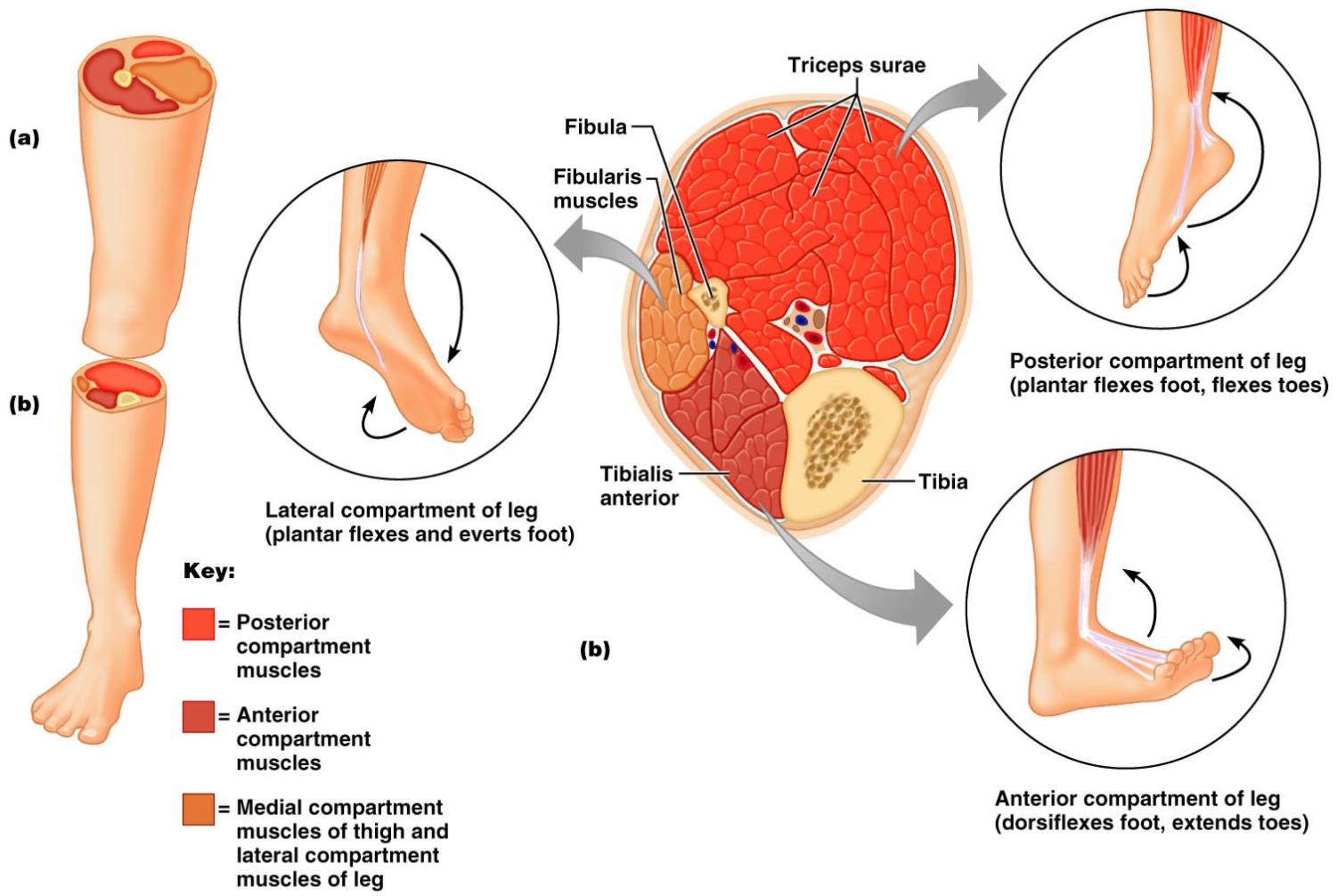 Intrinsic Muscles of the Foot
These muscles help _


In addition, along with some leg tendons, they support the _
There is a single dorsal foot muscle, the ___________________________________, which extends the toes
The plantar muscles occur in four layers
Plantar Muscles: First Layer (Superficial)
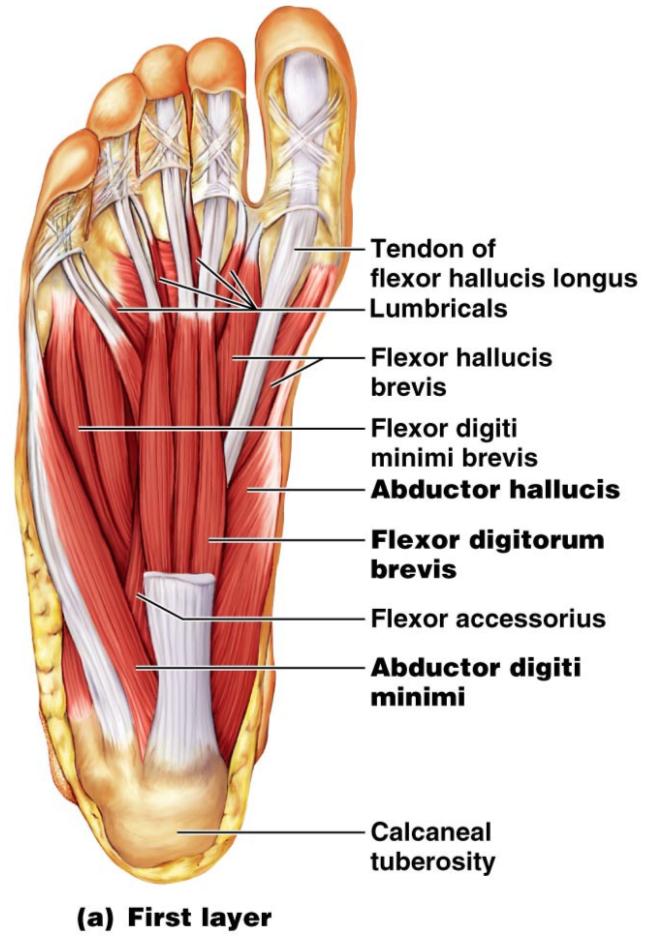 Superficial muscles of the _________________of the foot

These muscles are similar to the corresponding muscles of the hand
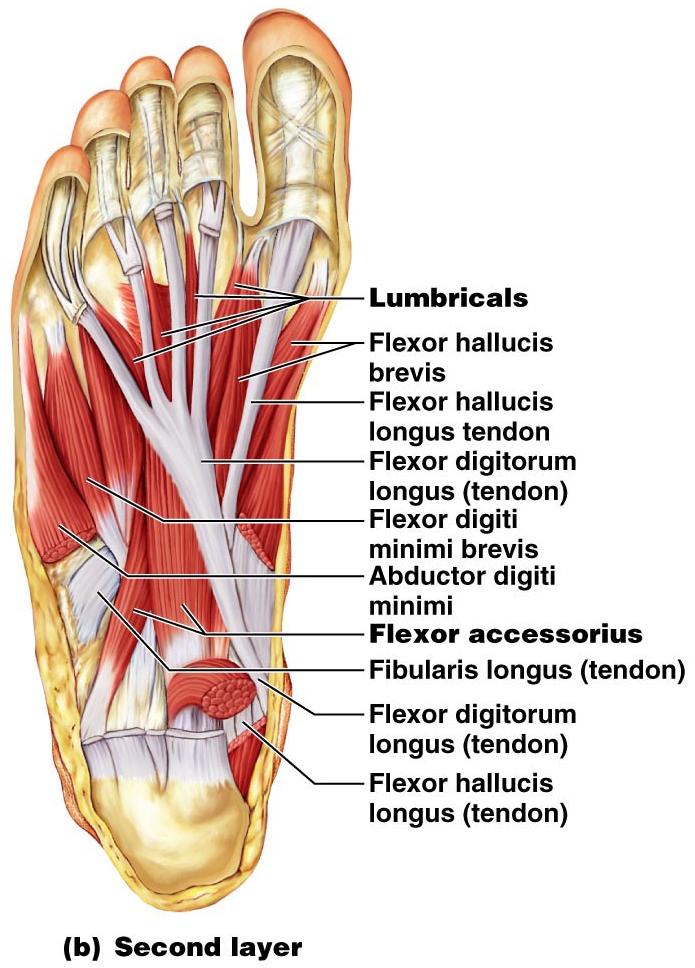 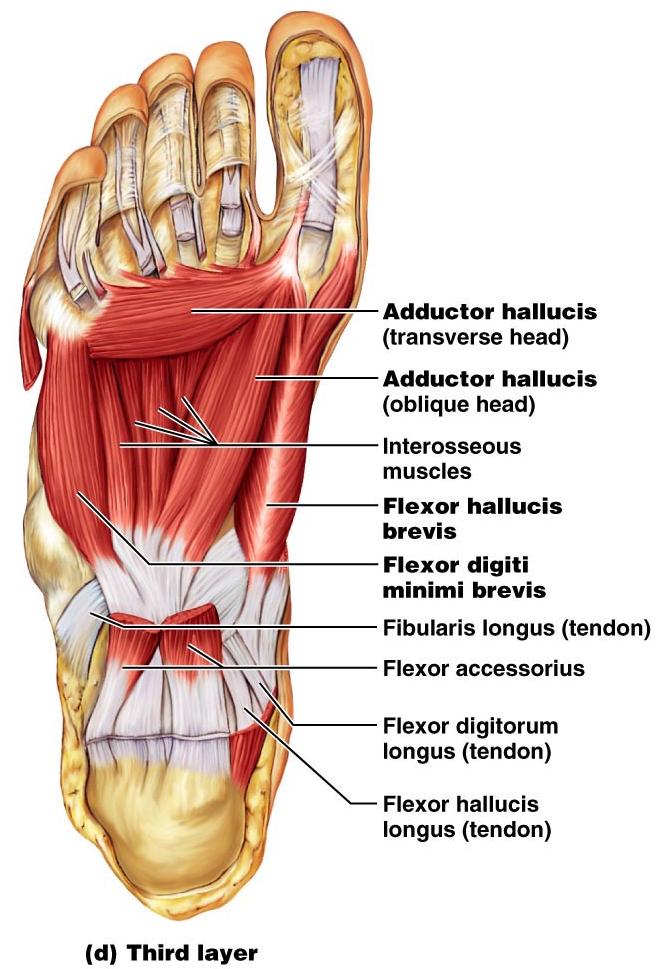 Figure 10.25b
Plantar Muscles: Fourth Layer
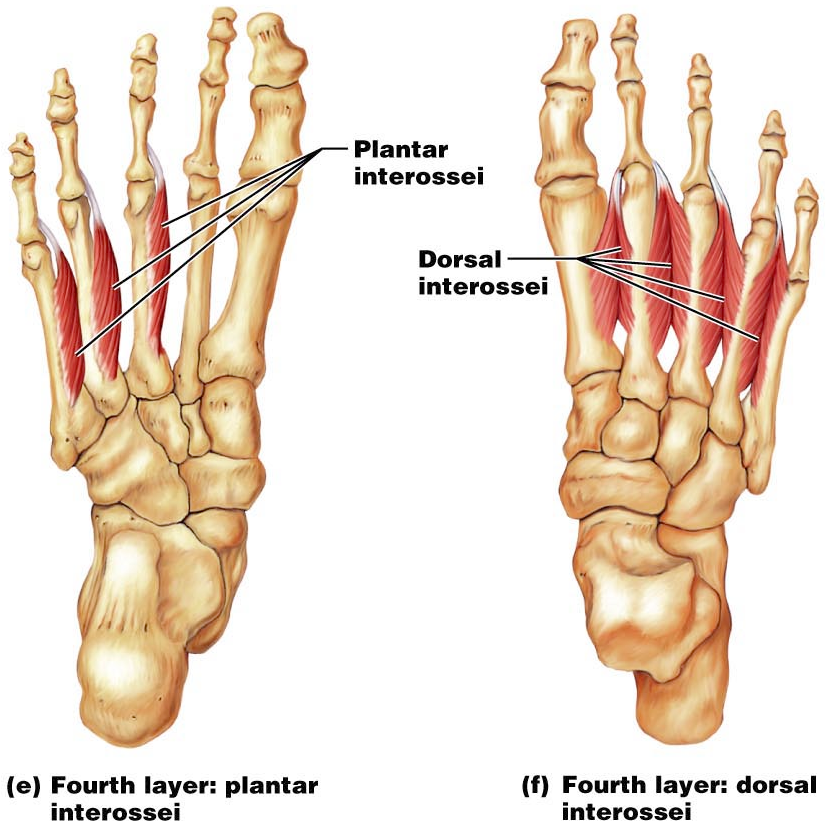